The Book of Job: Is God Good?
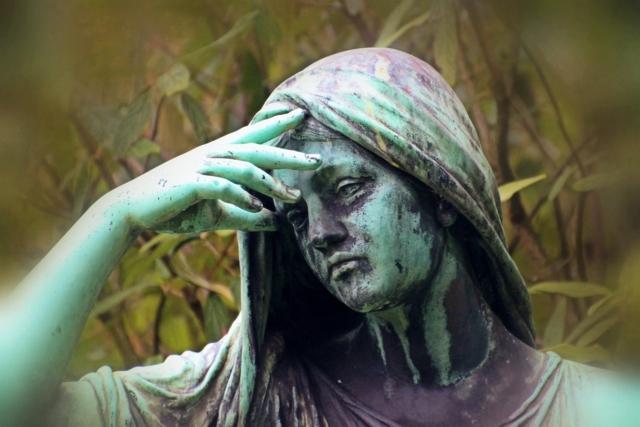 God and Suffering II
Job and Theodicy: Is God Good?
Why is there evil in the world?
Why is there suffering in the world?
Why do we Christians suffer?
What should we do when we suffer and when others suffer?
Job 1:12  Why?  Why did God “sic” Satan on Job?
To show Satan?
To test Job?
So that Job can prove to God and to himself how faithful he is?
For our sake?   James 5:11
Job 1:13-20
Job is having a really bad day!
Would you be doubting God’s goodness at this point?
Job 1:20-22   Job’s response
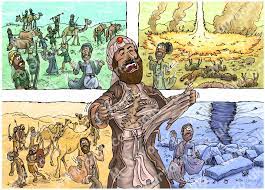 Job 1:20  Job went into mourning.  Do we know how to mourn?
Job worshipped God

Job 1:22 Job is faithful.  “In all this, Job did not sin”
Mourning
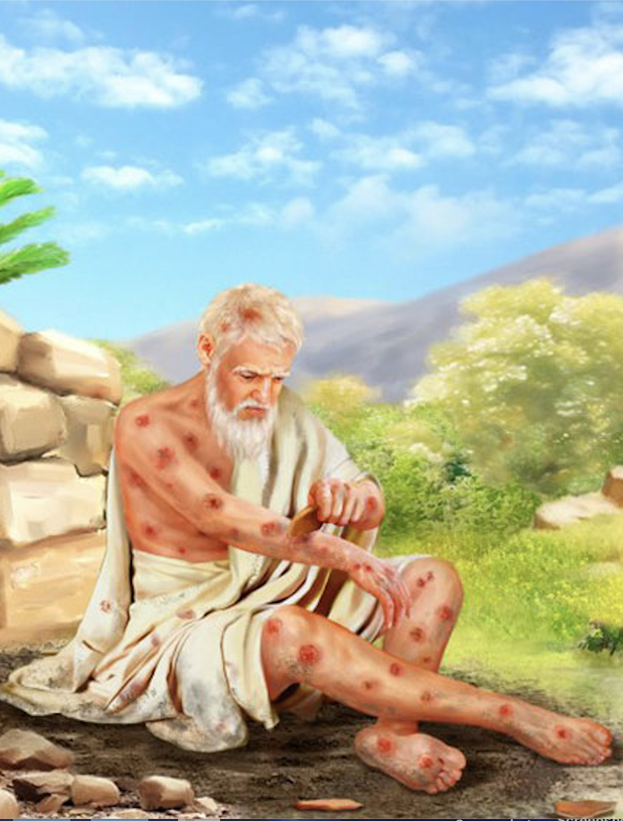 Job 2:1-10
Skin for skin =  property for person

2:9 Thanks a lot, wife!!!   Proverbs 18:24

2:10 Shall we accept good from God and not trouble?
A question for us
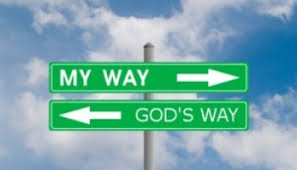 Can you love a God you cannot control?

Psalm 77:19
Eliphaz, Bildad and zophar
They sympathized and comforted him.
No one said a word to him.
	It will be OK
	You will get through this
	God will use this for your benefit
	He/She is with God now
They wept aloud with him.
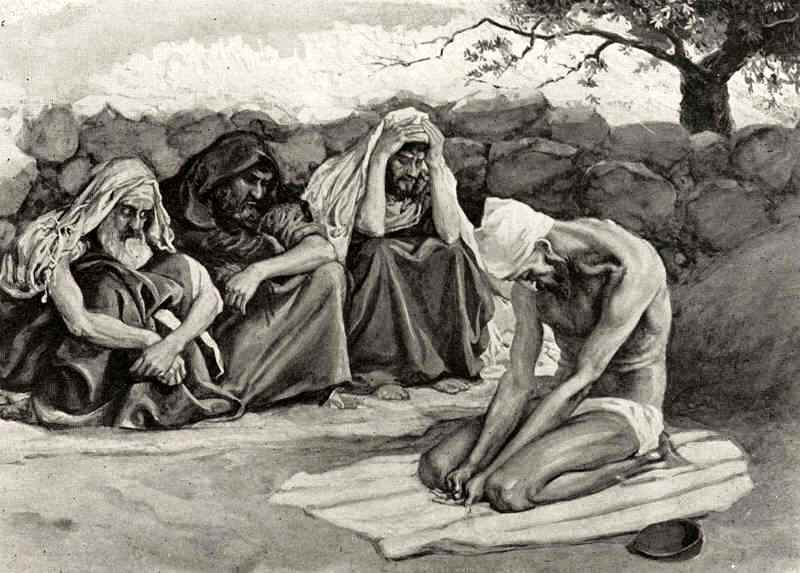 Why Do We Suffer?
a. Sin of others (Exodus 34:6-7)
b. Our own sin (Exodus 34:6-7)
c. Natural Causes
d. No suffering, no joy  Psalm 30:5
e. Helps us to grow and be more reliant on God (James 1:2-4)
f. Our godly response gives glory of God (John 9:3)
g. Come to know Christ (Colossians 1:24)
Job 3:1-26  Job is mourning!  Lament
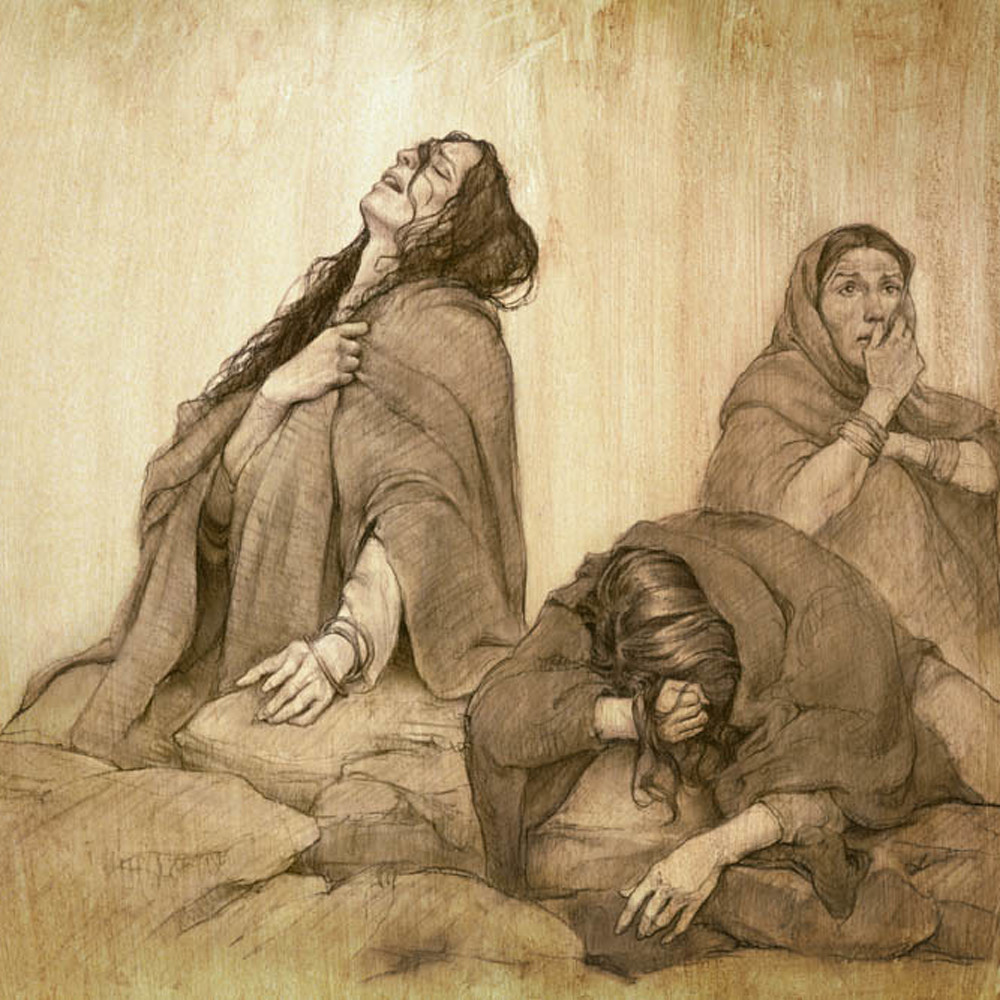 Job is discouraged, angry at God, depressed, lamenting…
But, Is Job sinning?
2/3 of Psalms are laments.
What about Lamentations?  (Lamentations 3:22-23)
summary
Experiencing grief, loss or suffering does not mean God does not love us
It is not our job to “fix” those who are feeling loss
Suffering is one of God’s greatest gifts
Can you love a God you cannot control?